Shane Stephens
Vice President – Cotton Services & Warehousing
July 11, 2019
Greenwood, MS
Discussion Topics
Bale Weights
Loan chart
Plastic Contamination
Moisture Damage
Metal Contamination
Fire & Insurance
Sustainability
Total Bales	                      12,176,043 
Bales below 400 lbs.         5,324
Bales above 600 lbs.         1,282
Total Bales	                       2,617,281
Bales below 400 lbs.         1,388
Bales above 600 lbs.         599
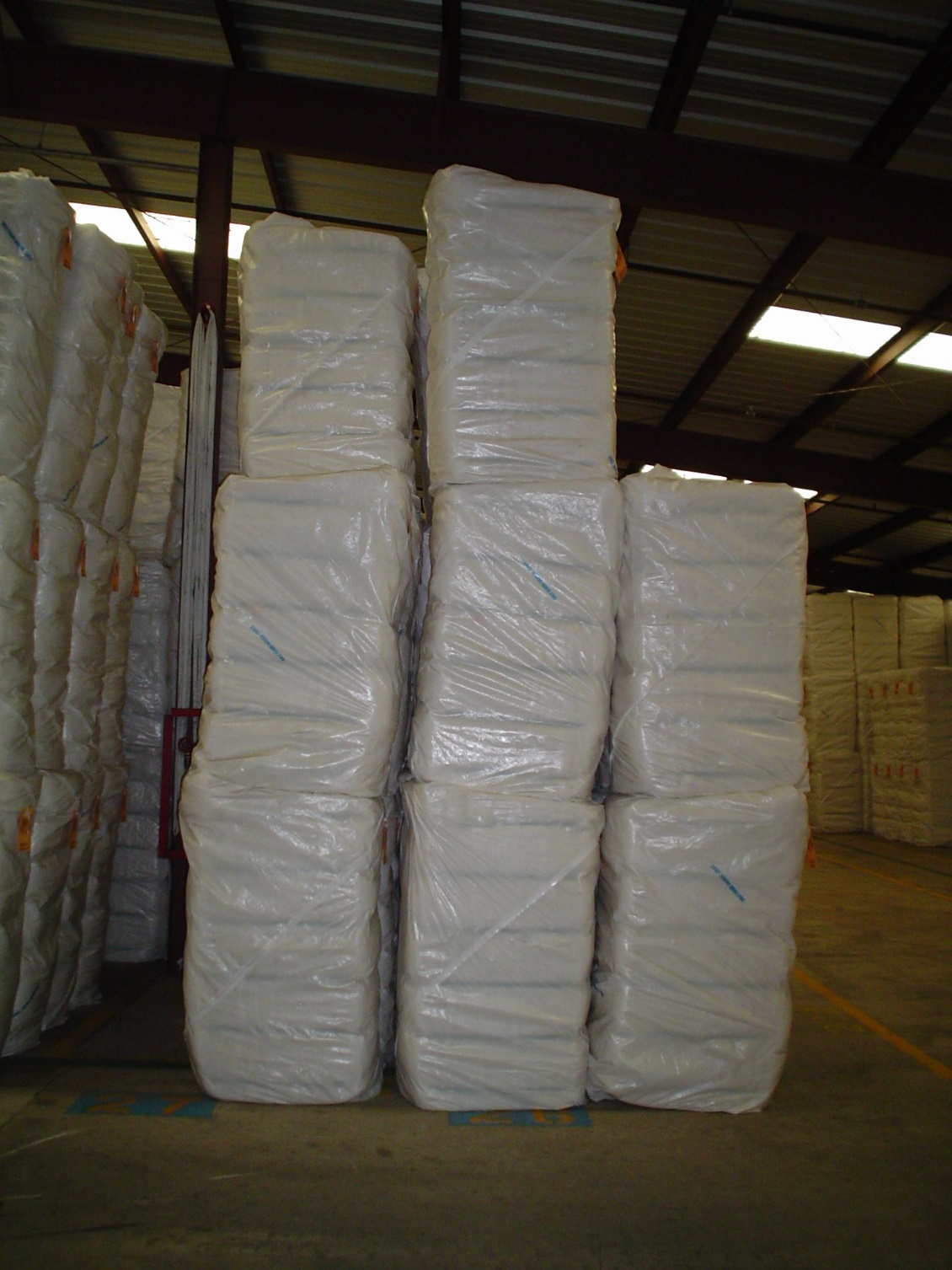 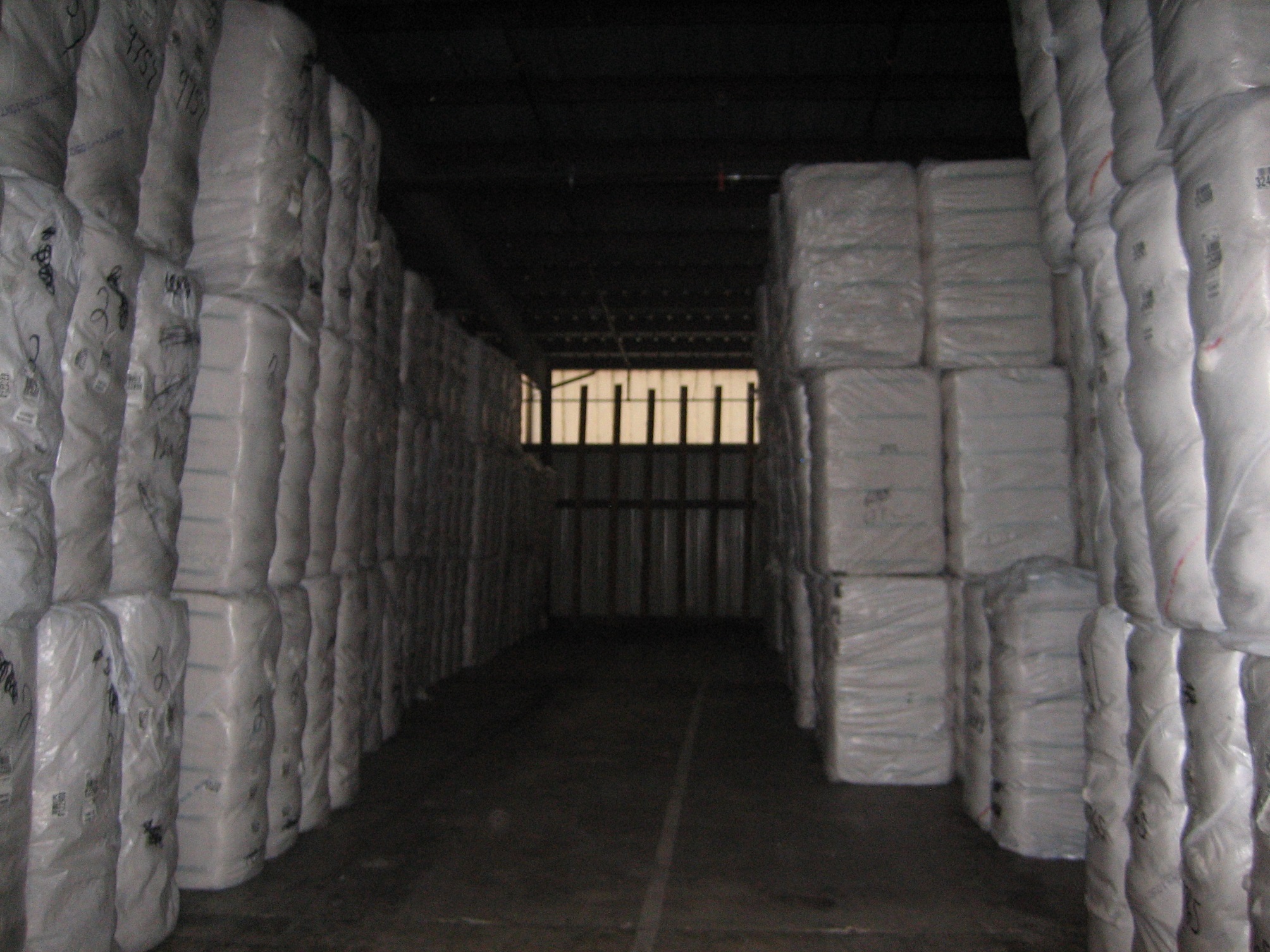 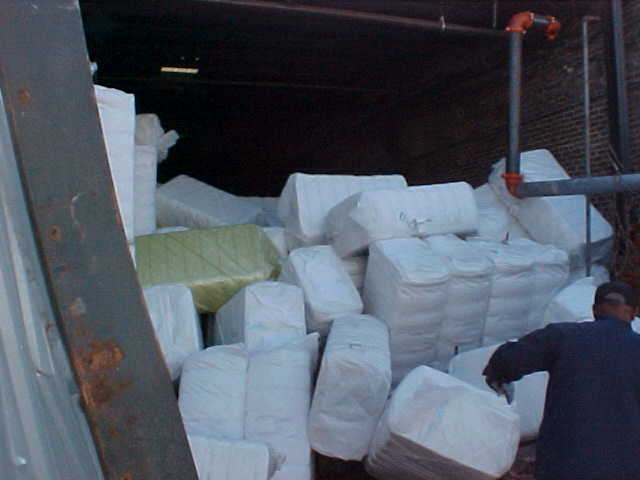 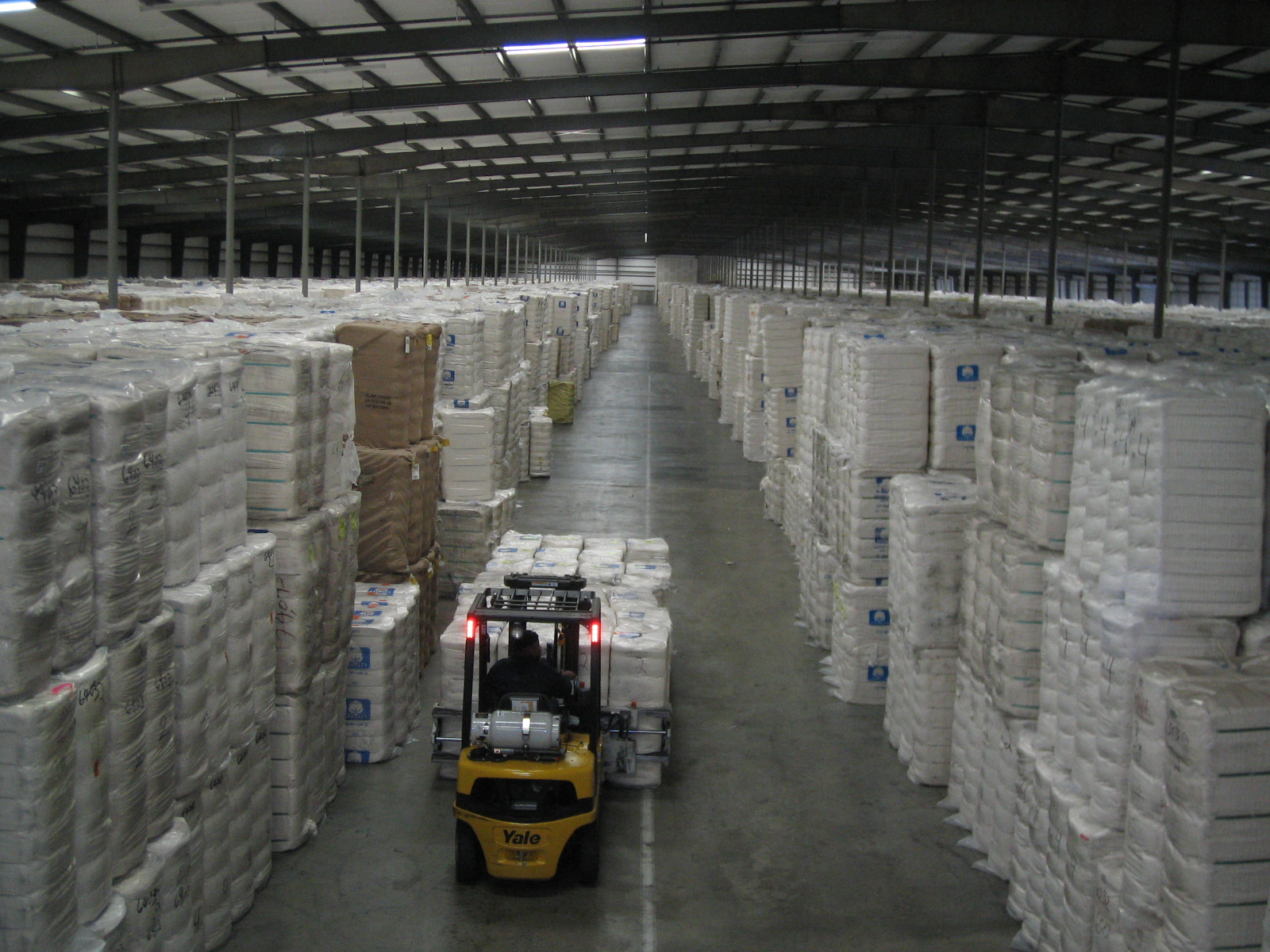 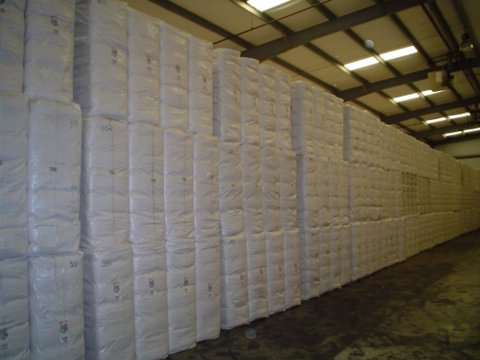 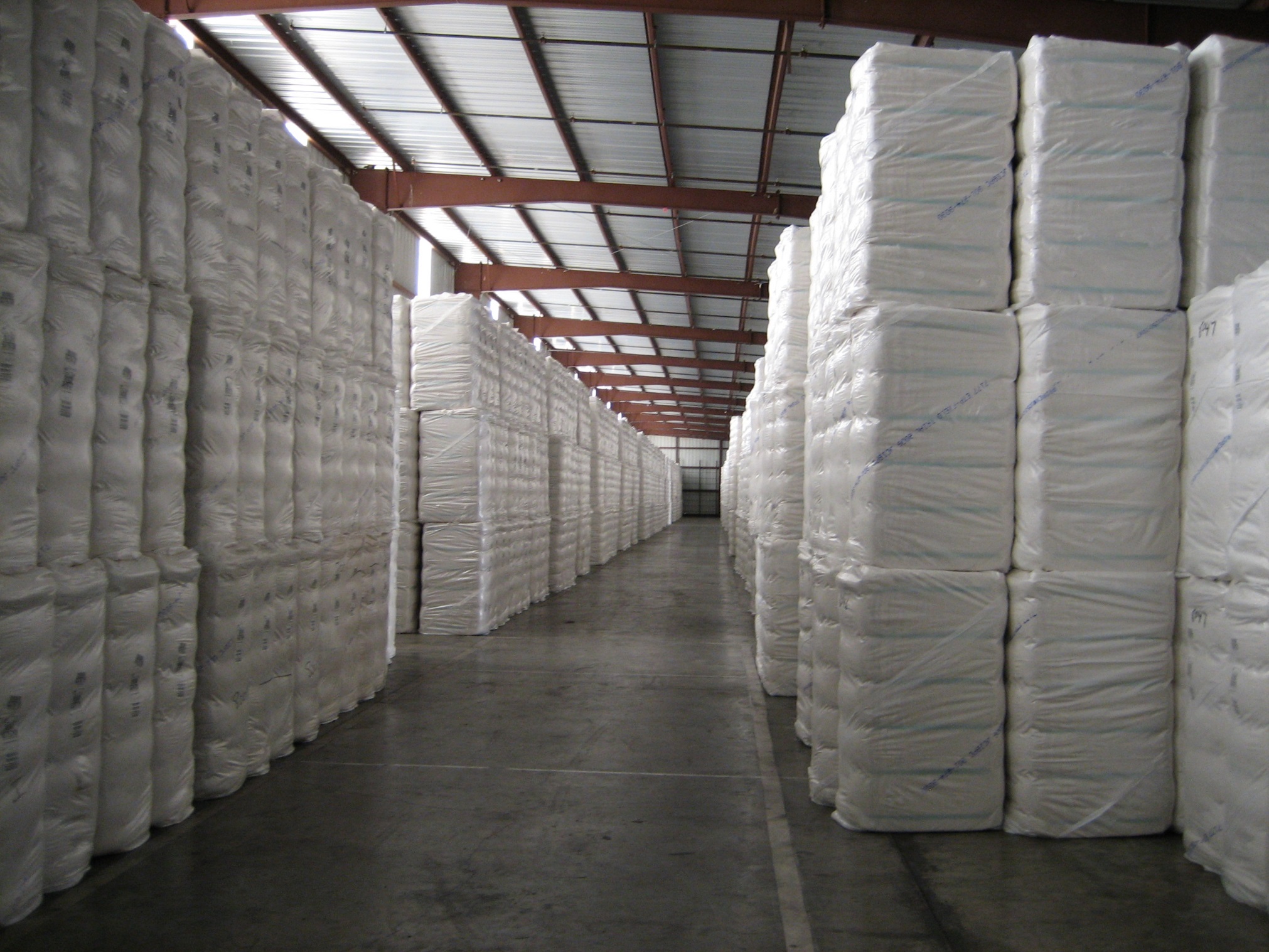 Memphis Cotton Exchange Rule 19
Effective with the 2011 Crop or August 1, 2011
Weight Penalties

Clause 1	For purposes of forward contracting, the term “bale” will refer to a bale of 500 pounds, with a tolerance of +/- 1%.  Any loss incurred by buyer as a result of average bale weights outside this tolerance may be claimed back or withheld from payment for cotton delivered on the contract.

Effective with the 2003 Crop after August 1, 2003

Clause 2	In the delivery of cotton under these rules, bales weighing less than 464 pounds net must be penalized as follows:

For each bale weighing less than 464 pounds but not under 430 pounds  -  $3.00

For each bale weighing less than 430 pounds but not under 400 pounds  -  $6.00

Bales weighing less than 400 pounds may be rejected, but if accepted, must be penalized $20.00 per bale.

The following exception to the penalties out-lined above is made:  Where any invoice averages 485 pounds or more, there will be no penalty, but bales weighing less than 400 pounds may be rejected.

Bales weighing more than 600 pounds net may be rejected.

Source:  acsa-cotton.org
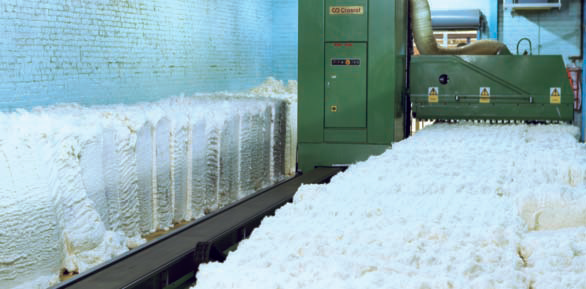 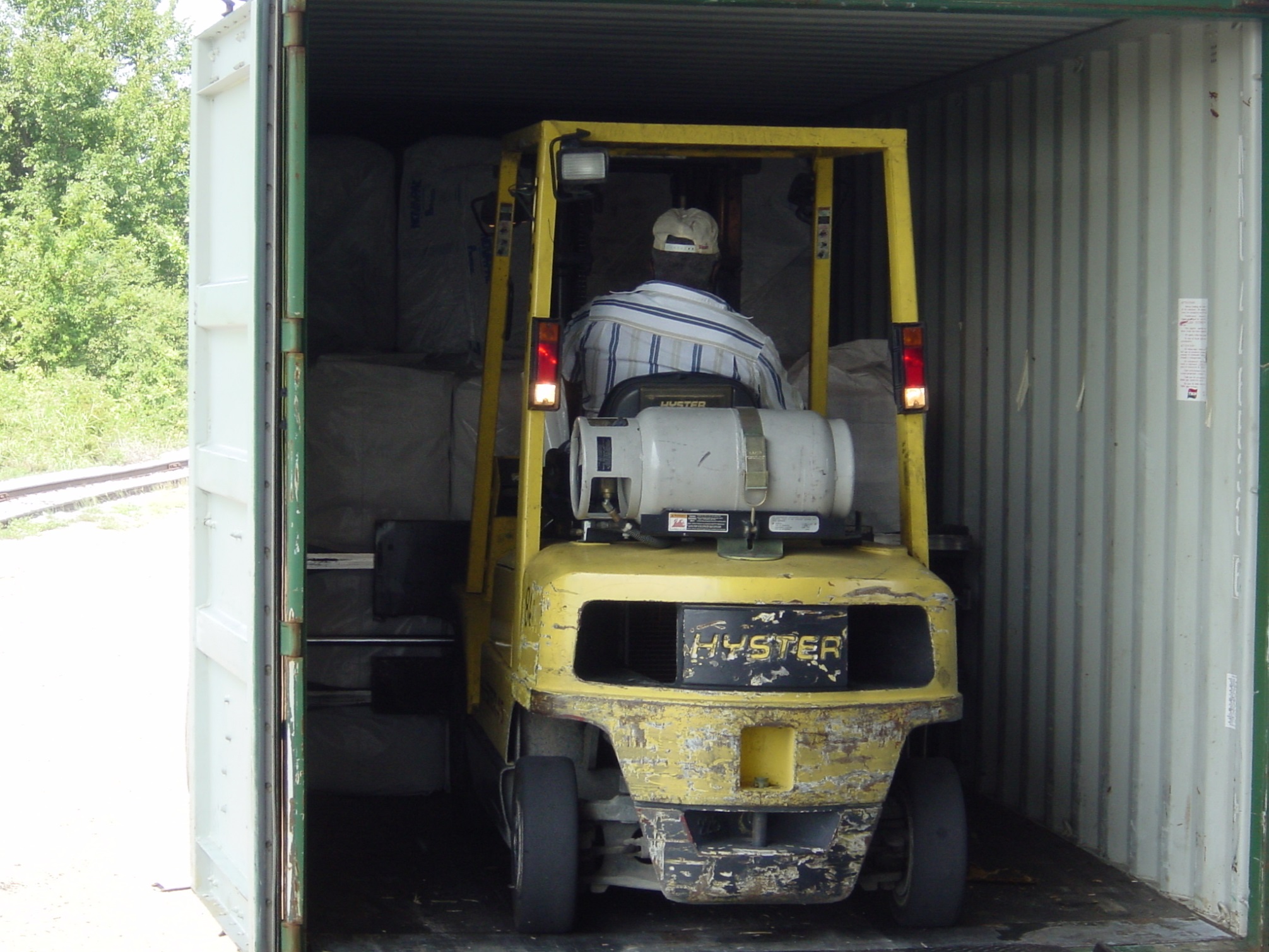 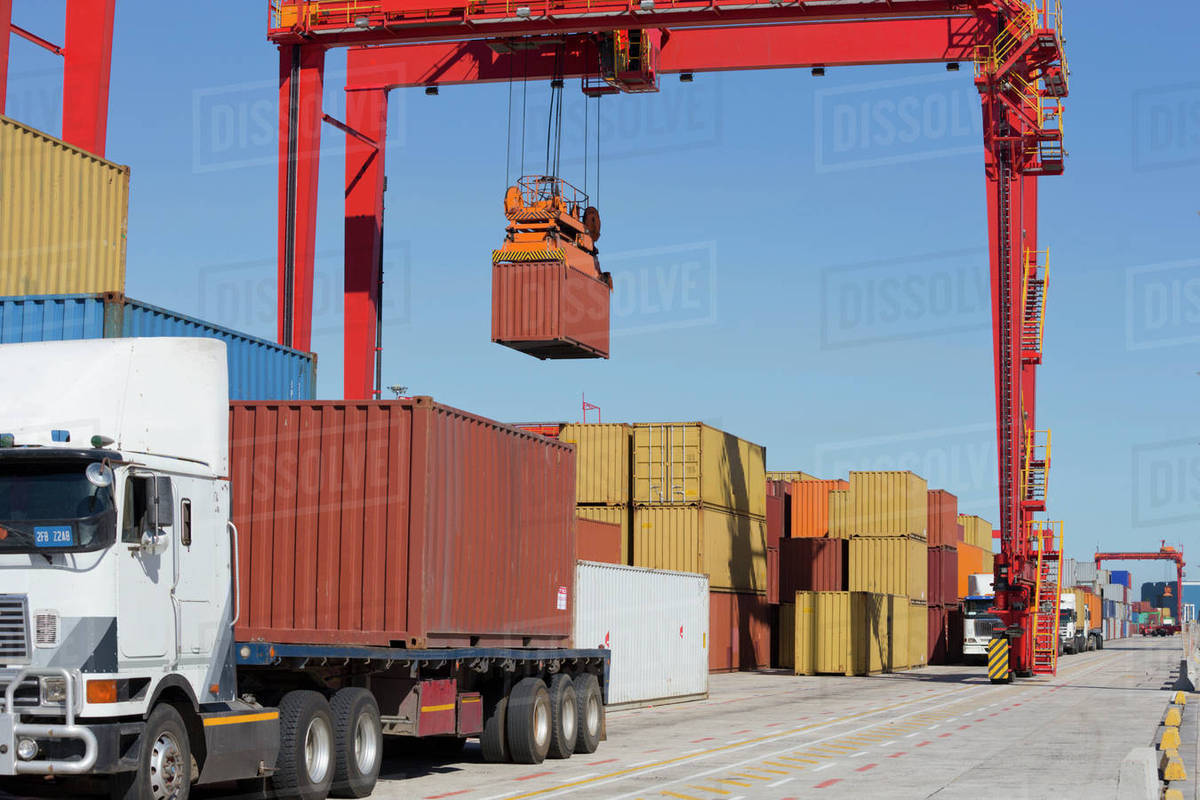 Discussion Topics
Bale Weights
Loan chart
Plastic Contamination
Moisture Damage
Metal Contamination
Fire & Insurance
Sustainability
2019 Loan Prem. and Dis. (Base = 52.00)
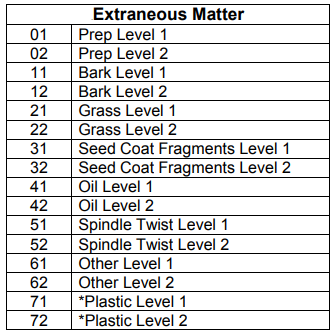 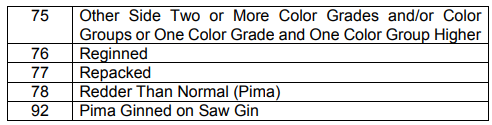 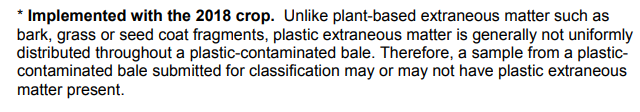 Discussion Topics
Bale Weights
Loan chart
Plastic Contamination
Moisture Damage
Metal Contamination
Fire & Insurance
Sustainability
John Deere Module Wrap
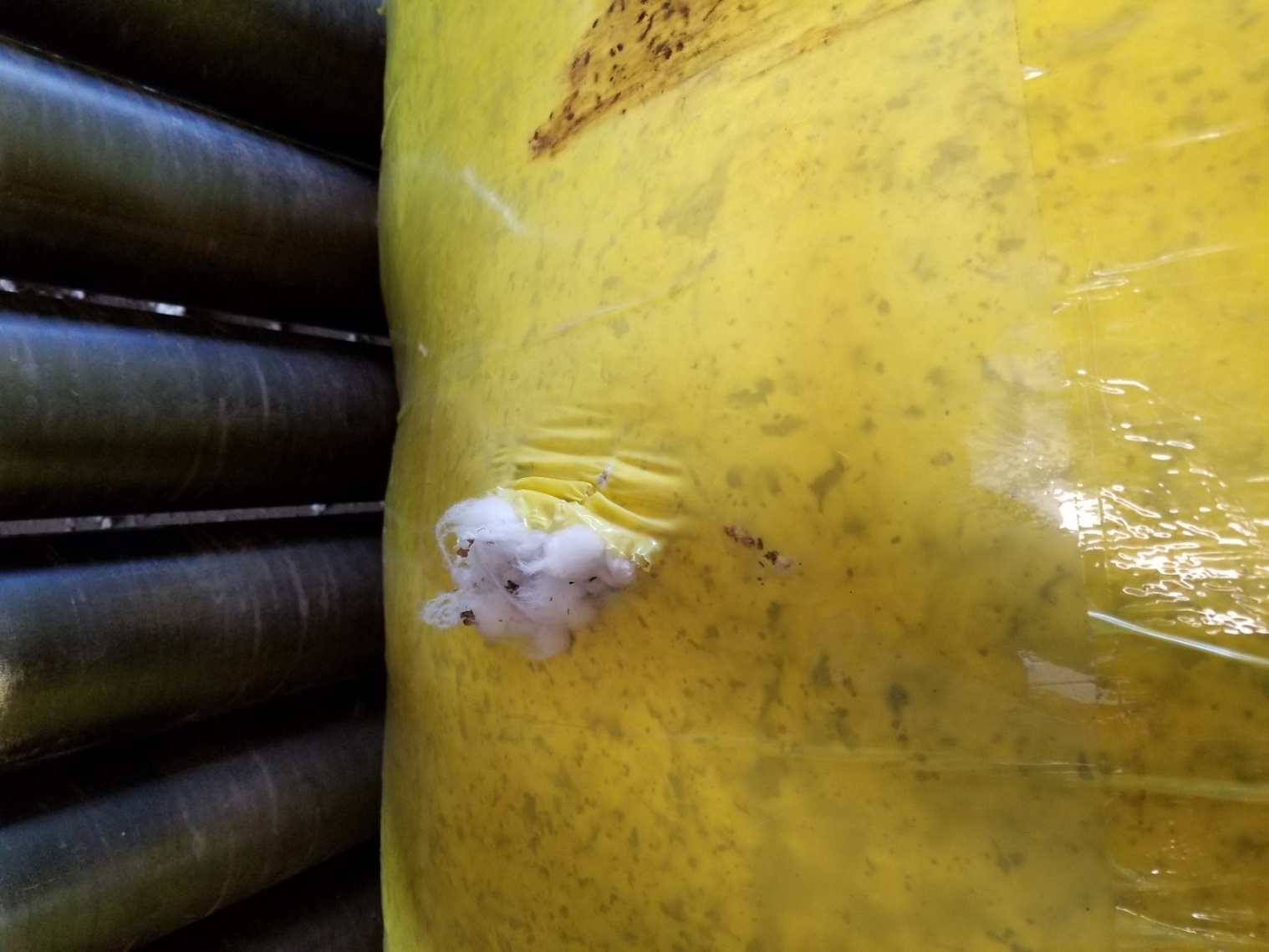 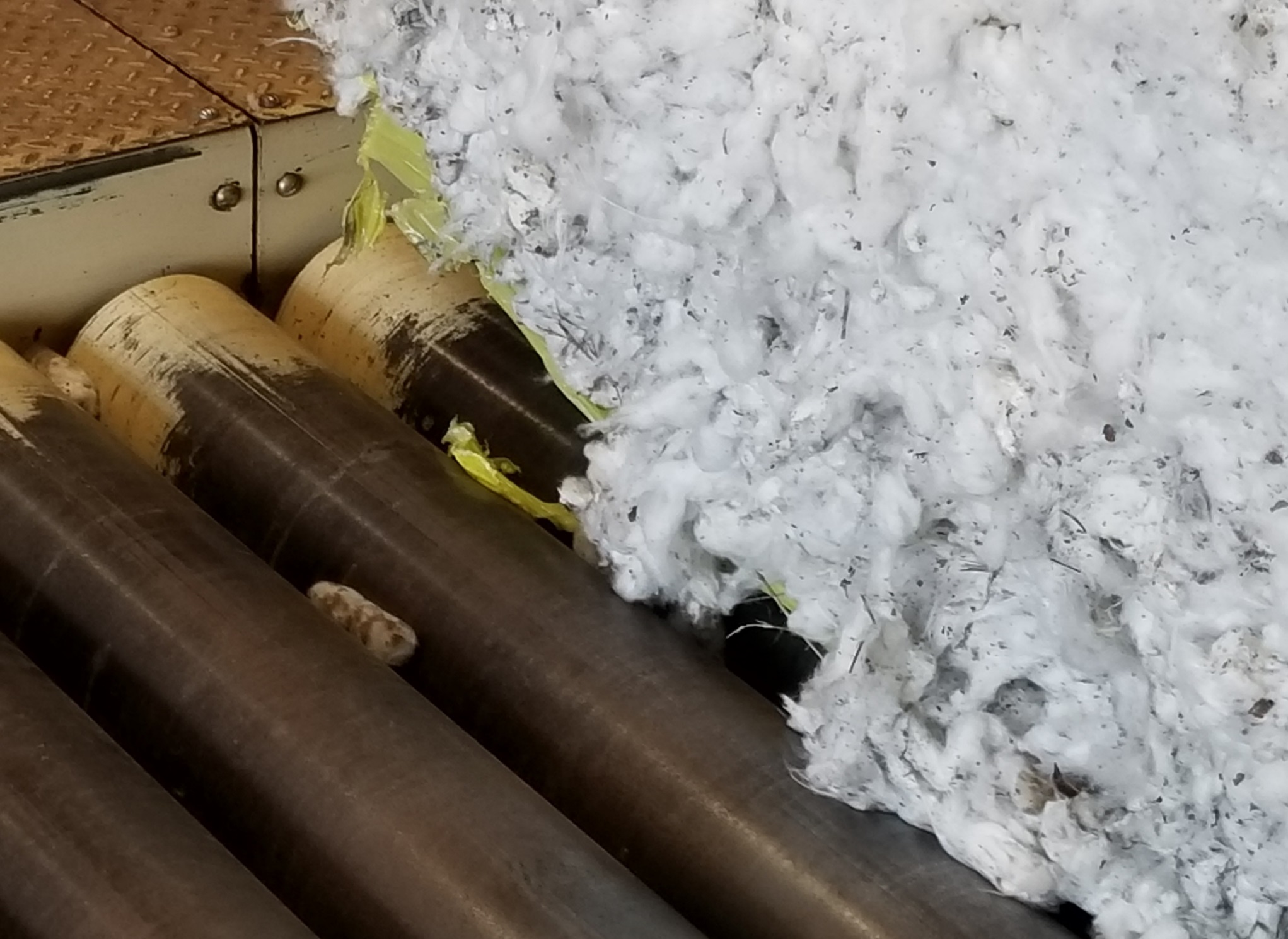 John Deere Module Wrap
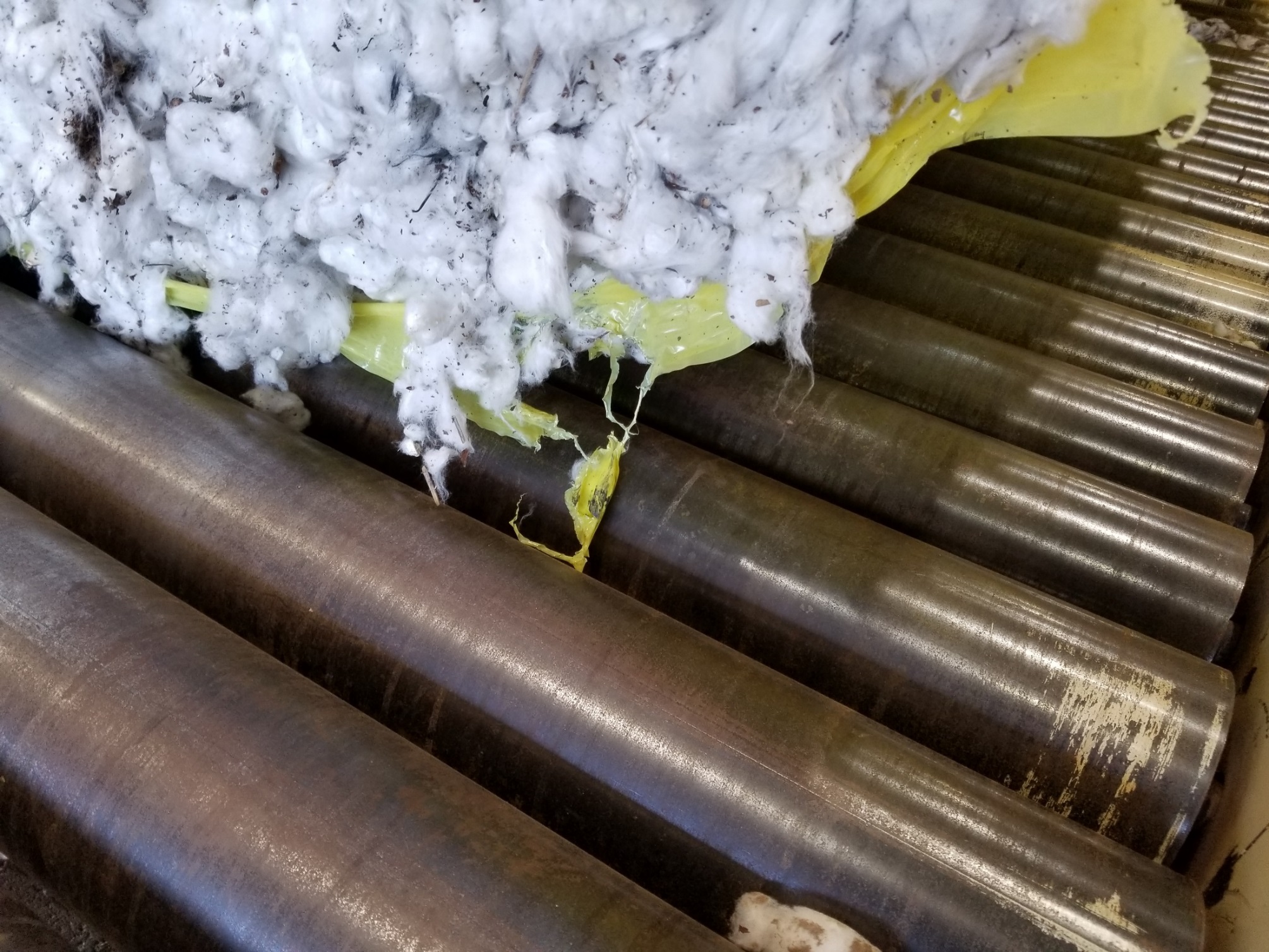 John Deere Module Wrap
John Deere Module Wrap
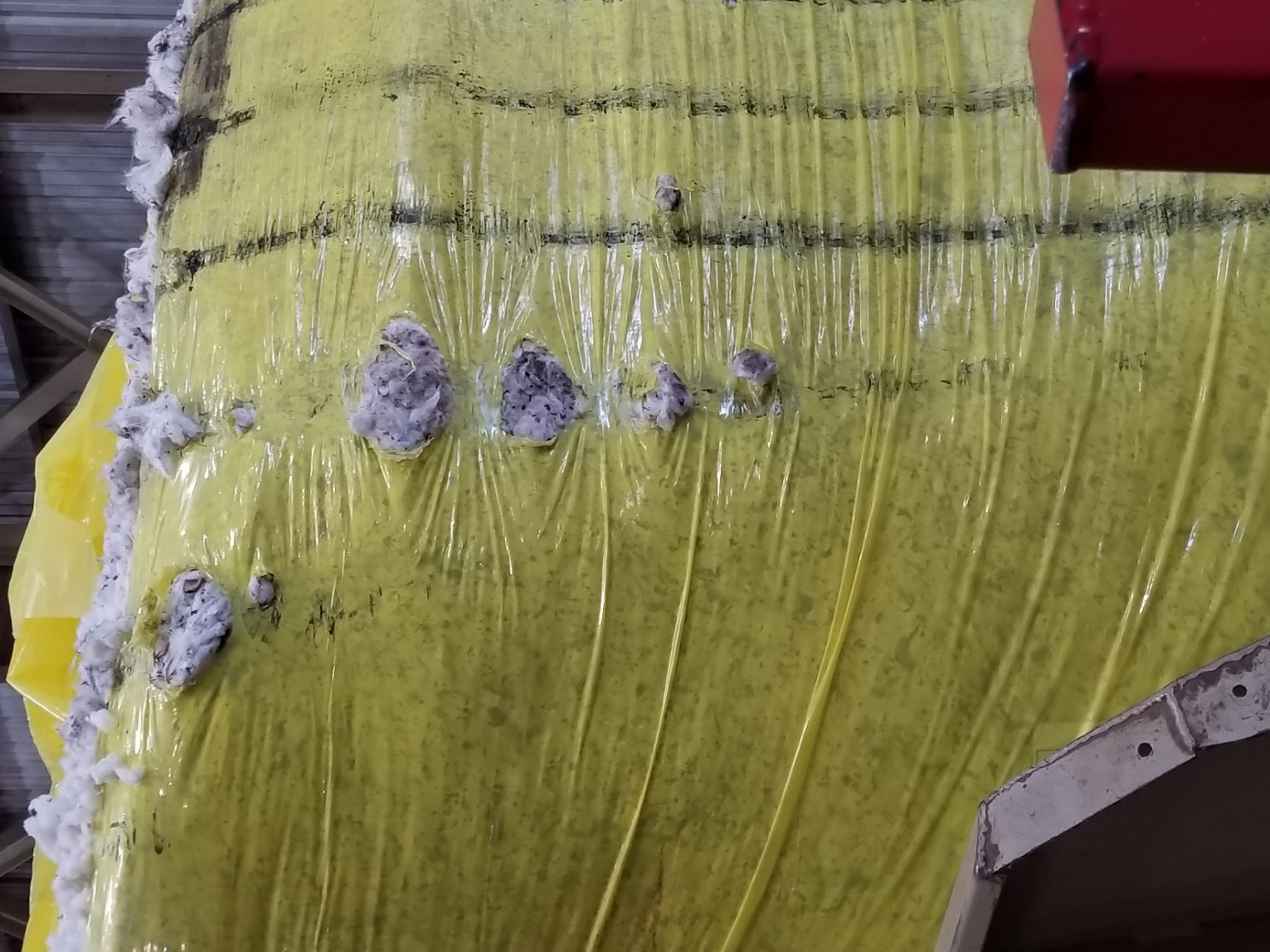 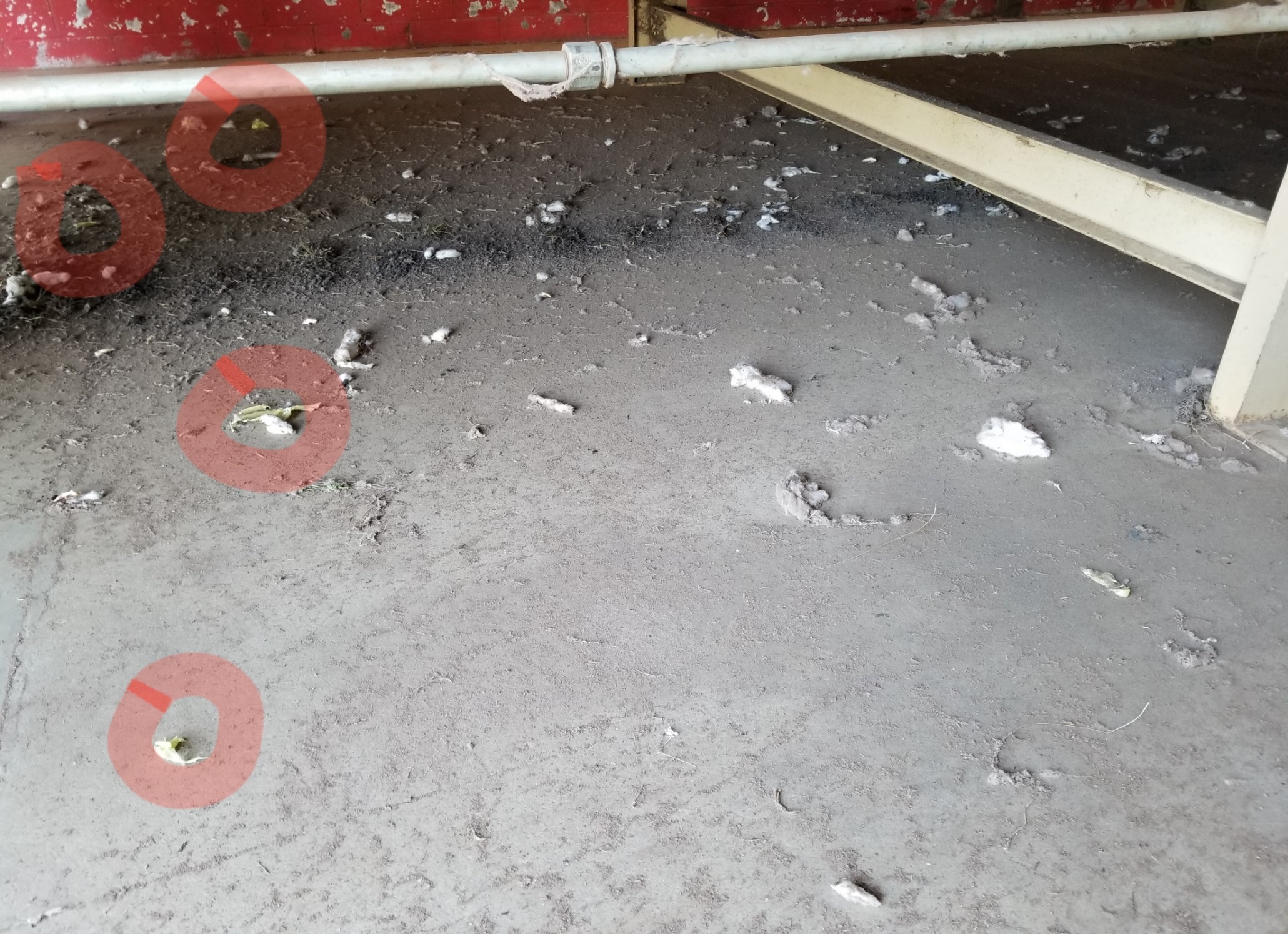 John Deere Module Wrap
John Deere Module Wrap
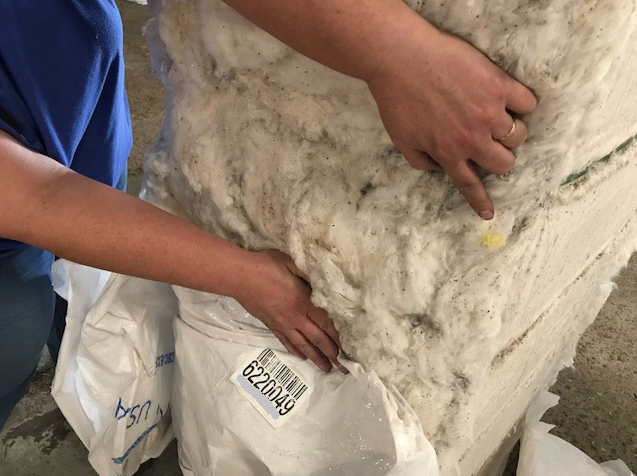 Discussion Topics
Bale Weights
Loan chart
Plastic Contamination
Moisture Damage
Metal Contamination
Fire & Insurance
Sustainability
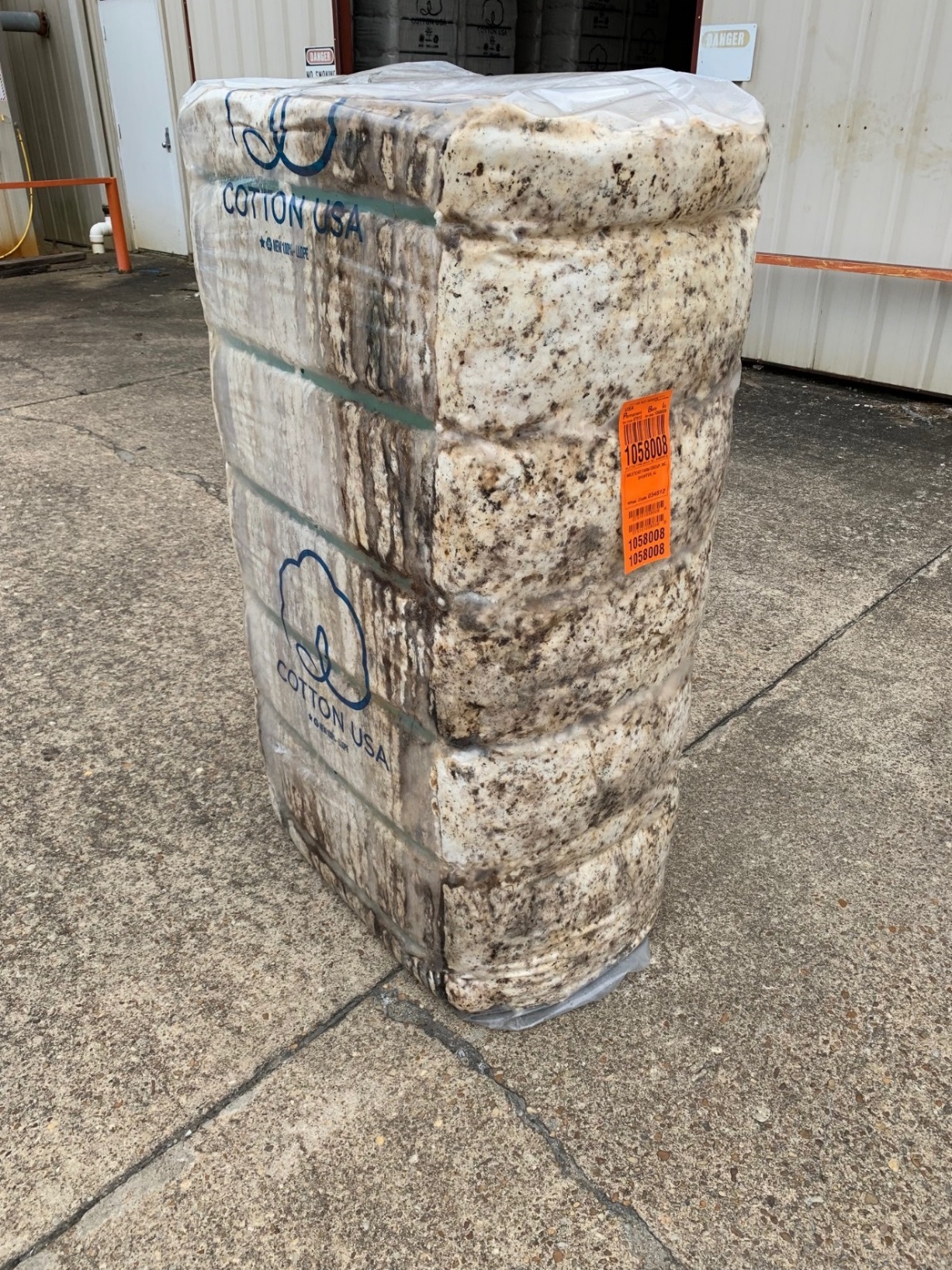 Water Damage
Water Damage
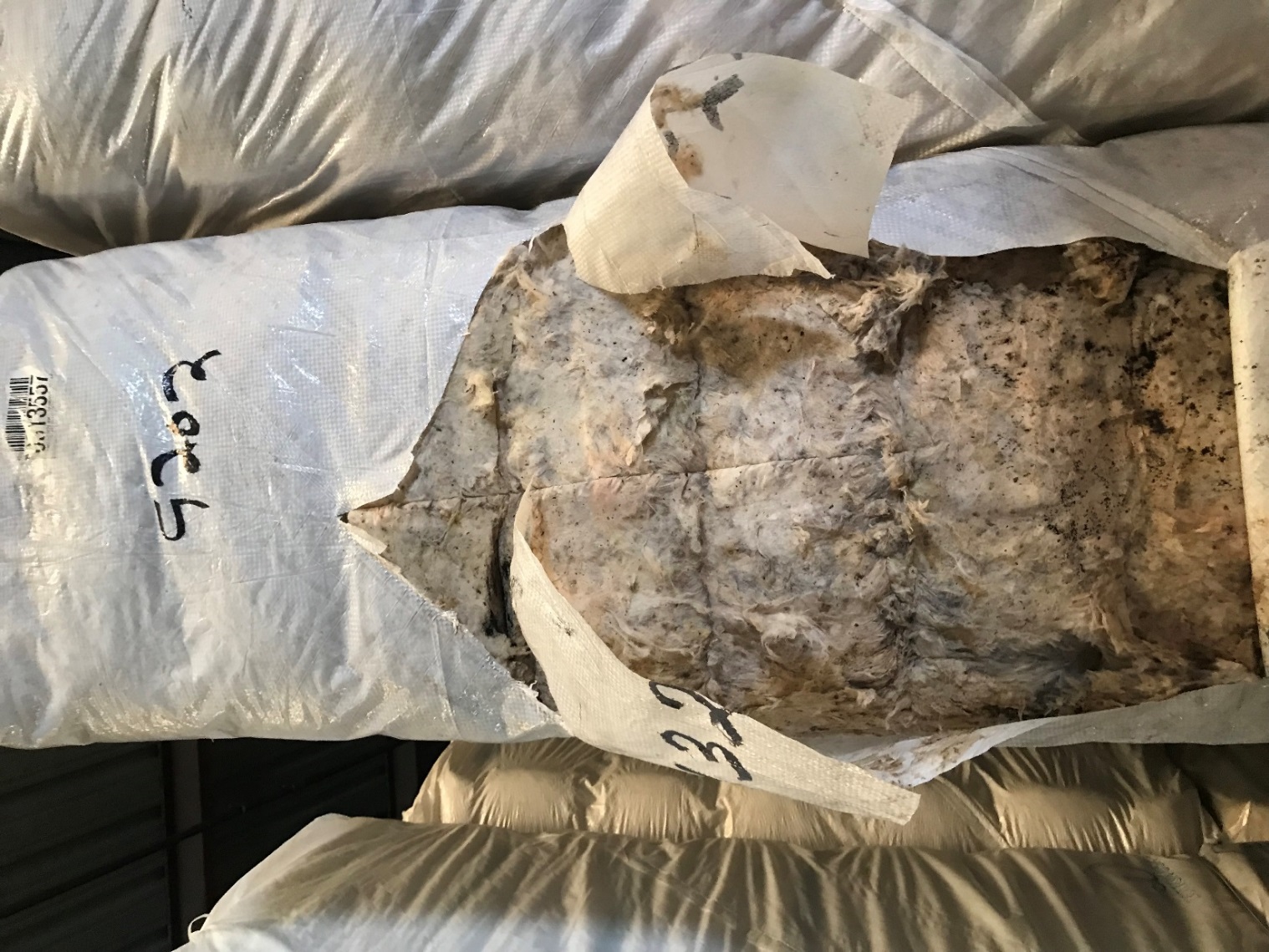 Water Damage
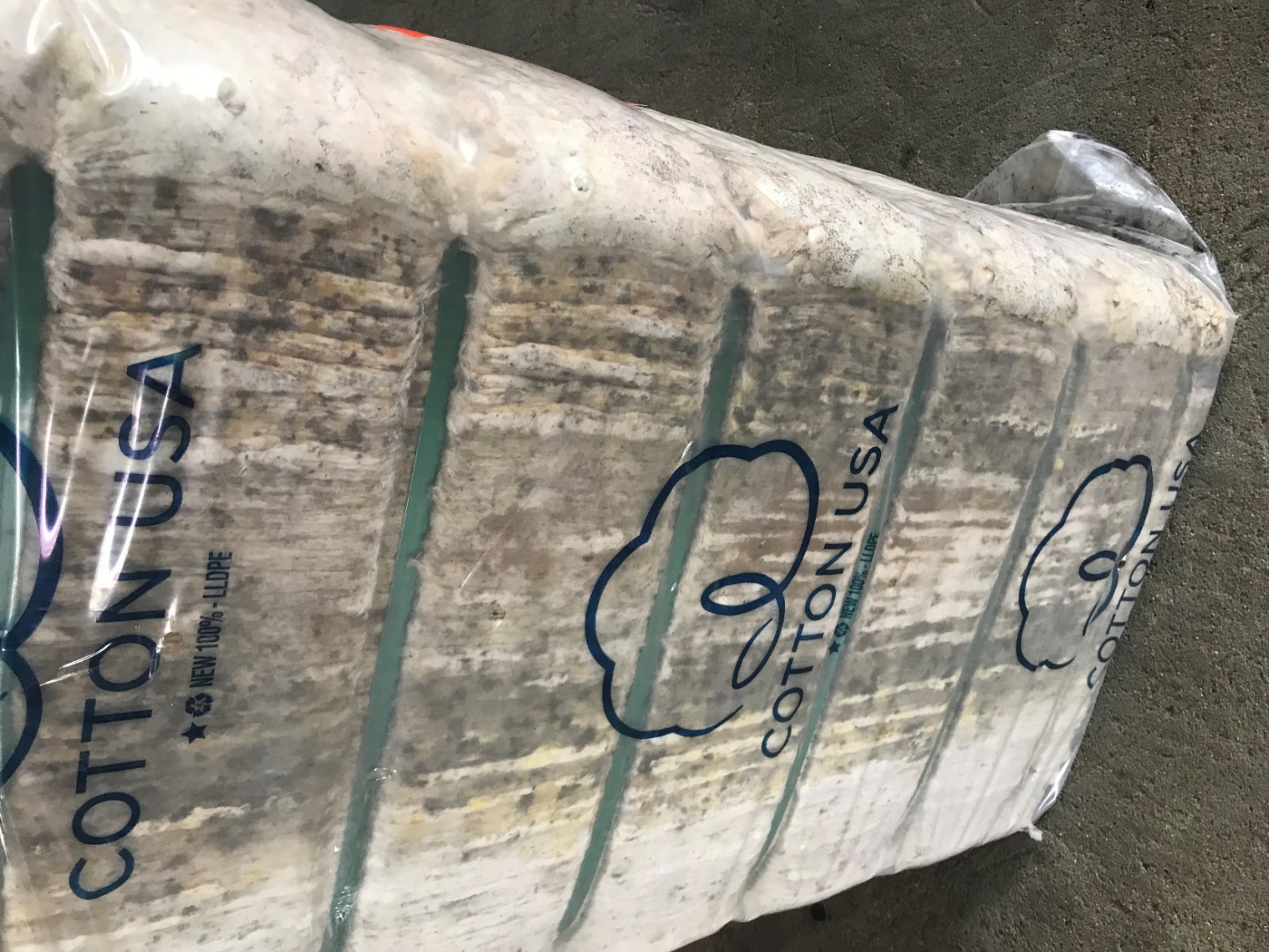 Water Damage
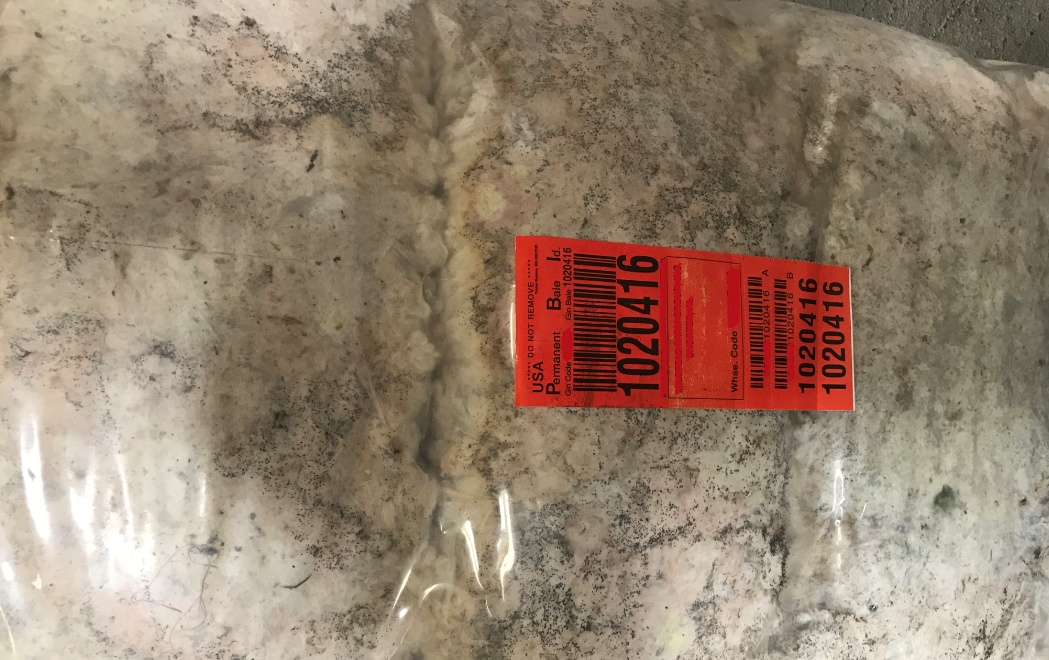 Water Damage
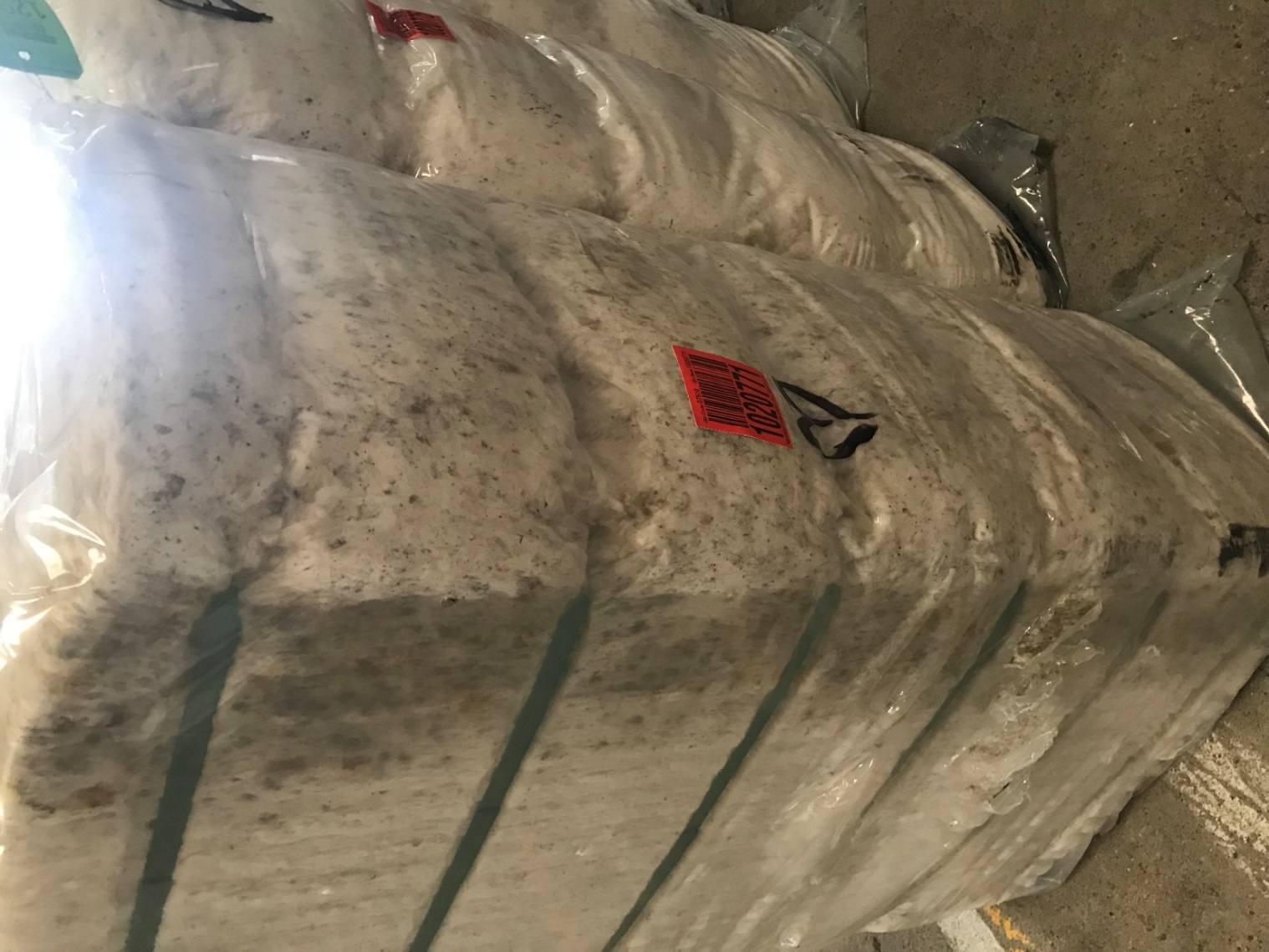 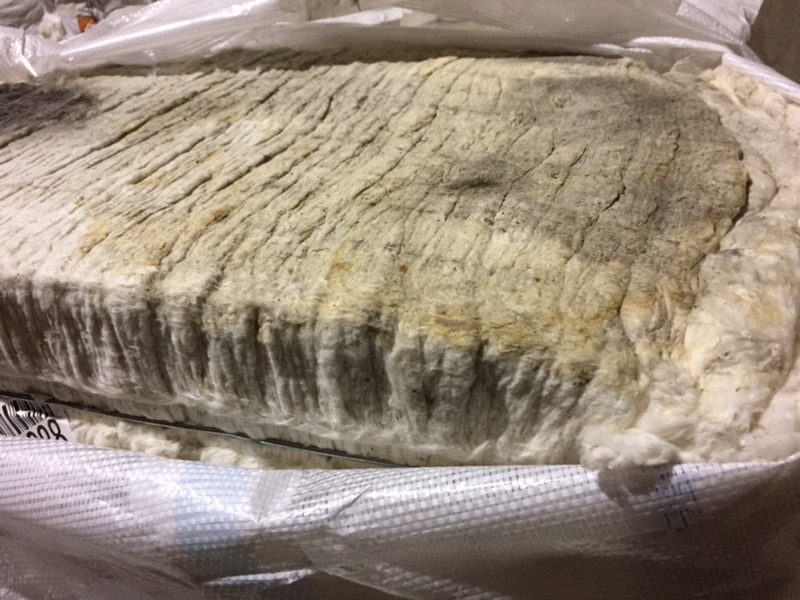 Water Damage
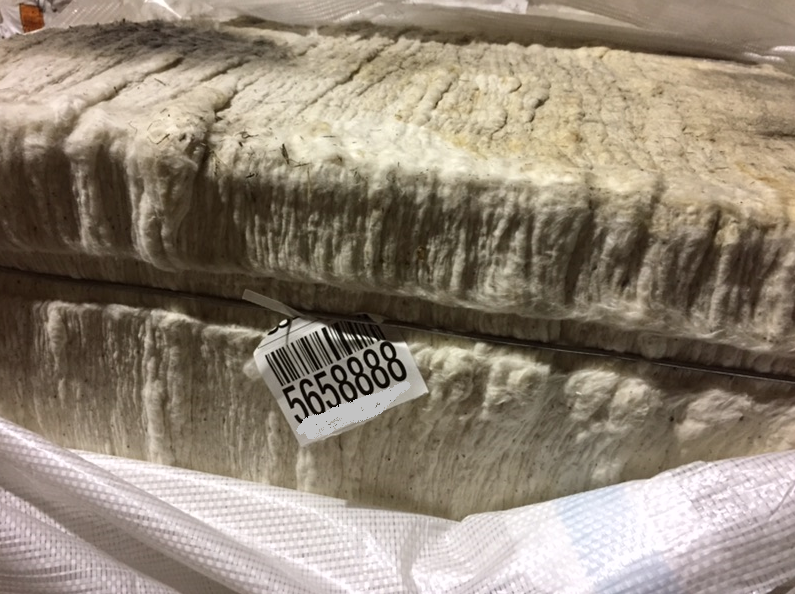 Water Damage
Discussion Topics
Bale Weights
Loan chart
Plastic Contamination
Moisture Damage
Metal Contamination
Fire & Insurance
Sustainability
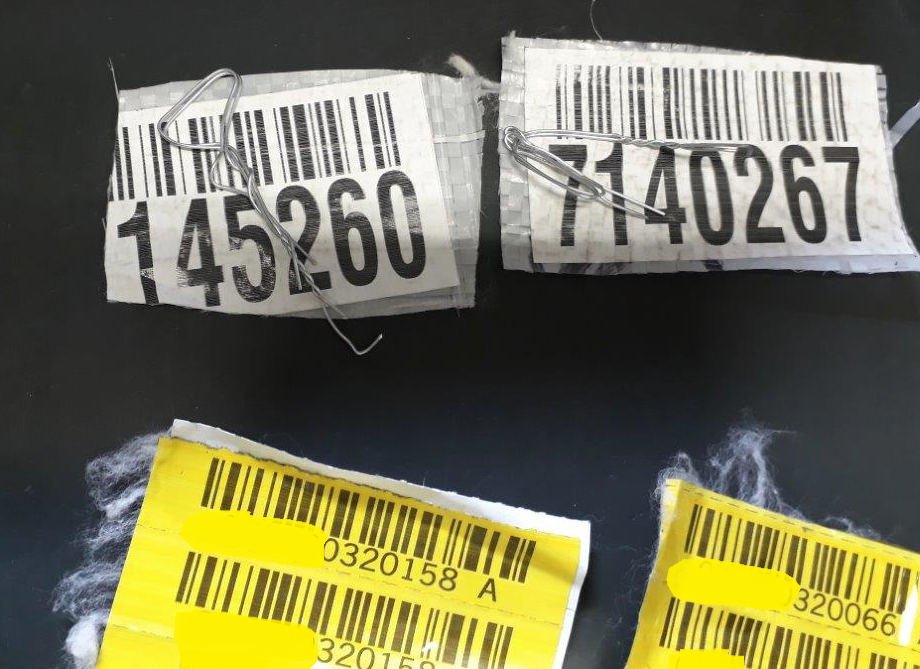 Wire in Bales
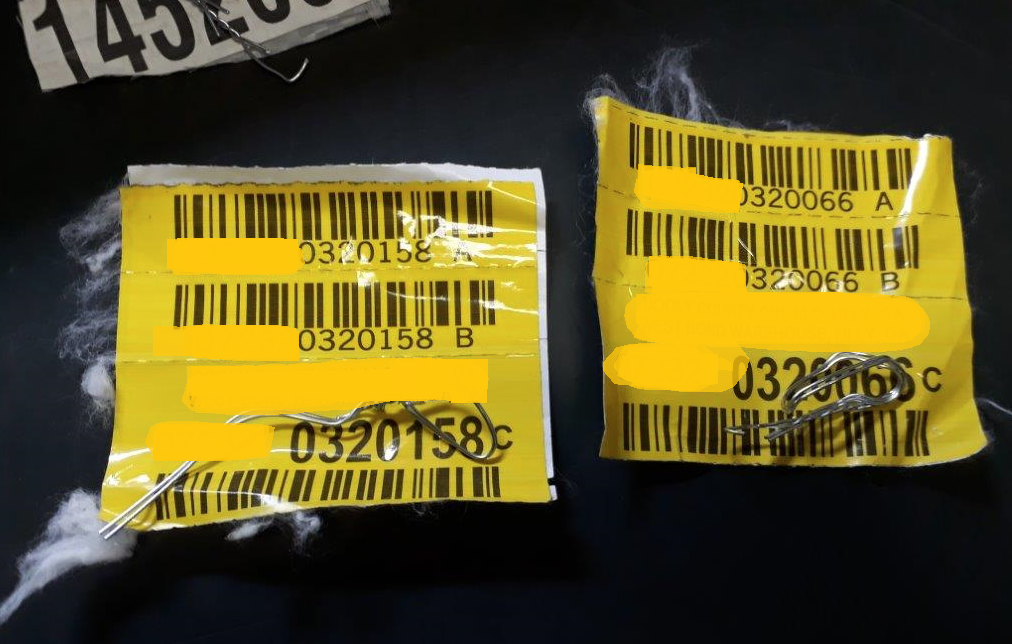 Wire in Bales
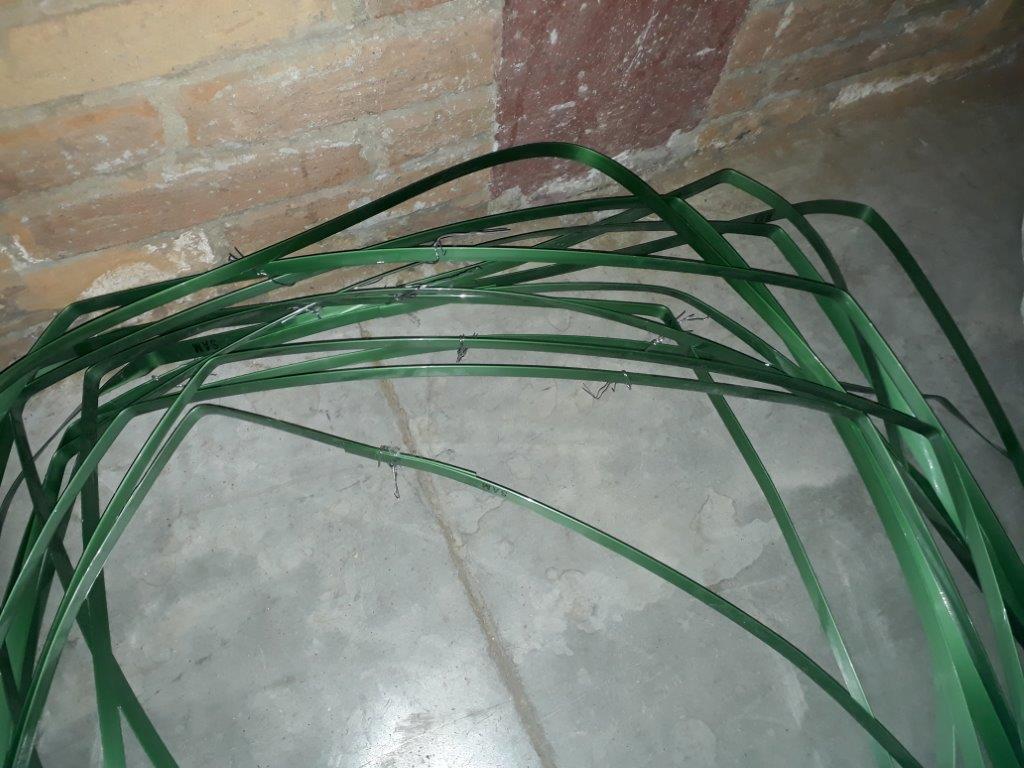 Wire in Bales
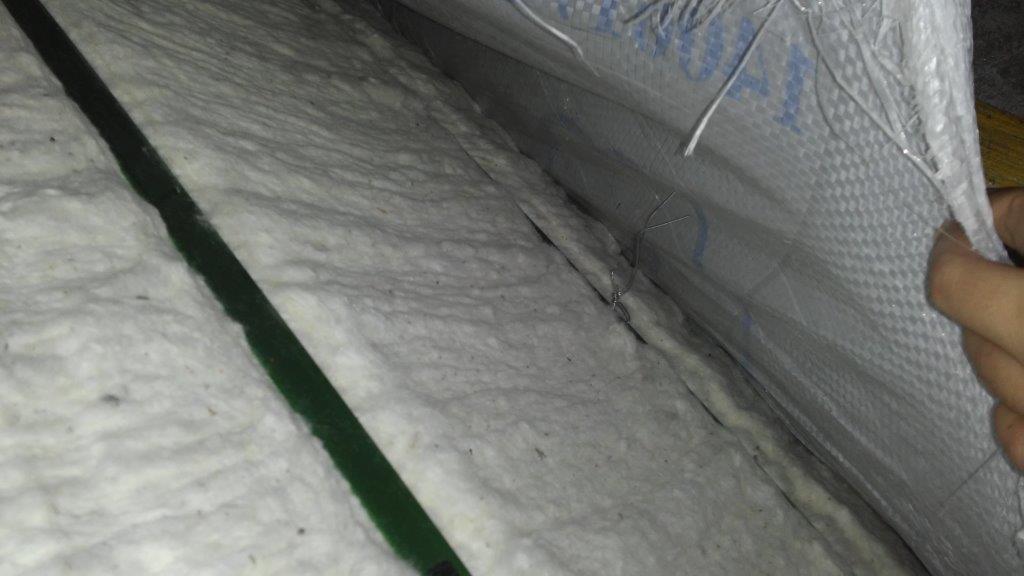 Wire in Bales
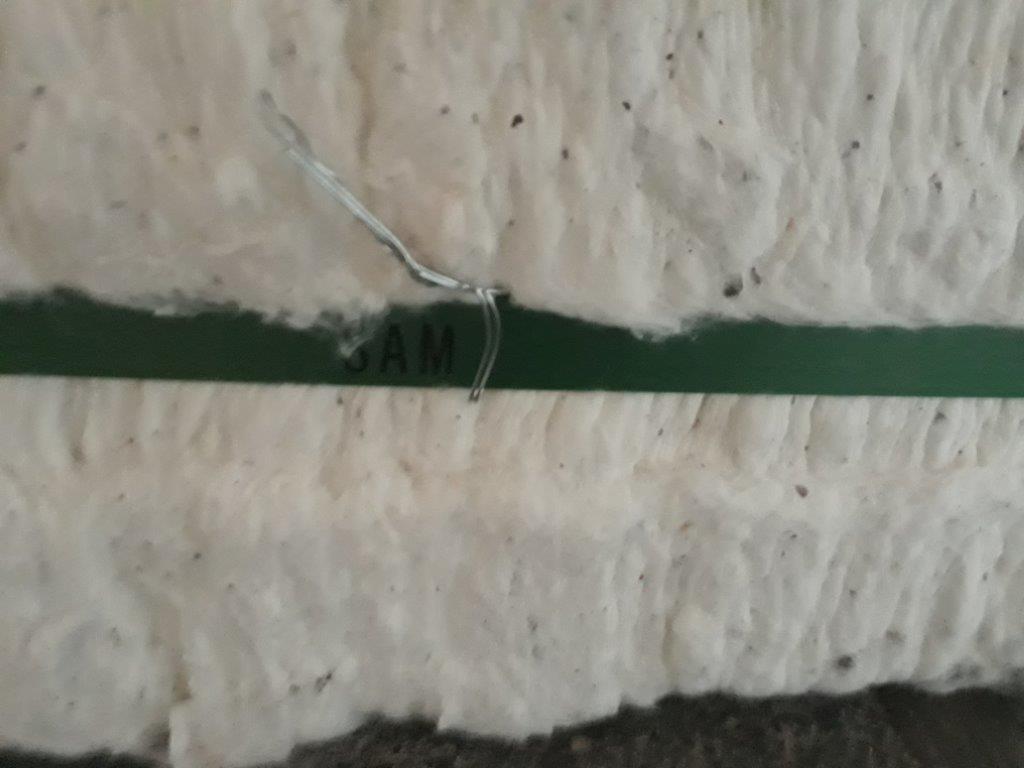 Wire in Bales
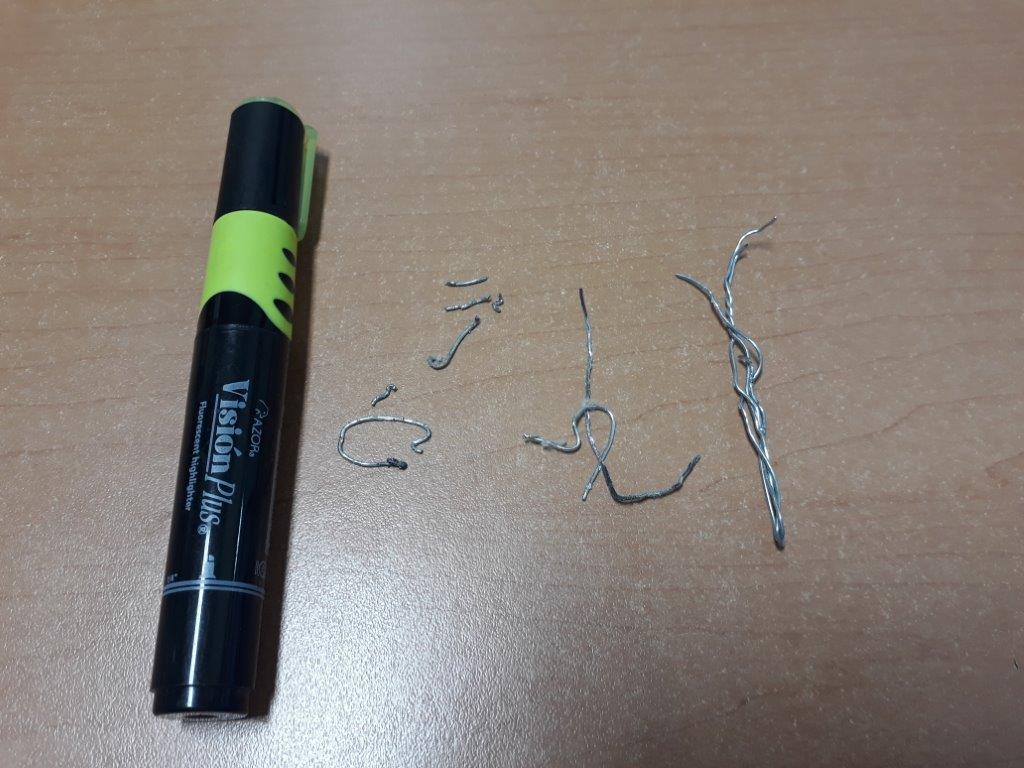 Wire in Bales
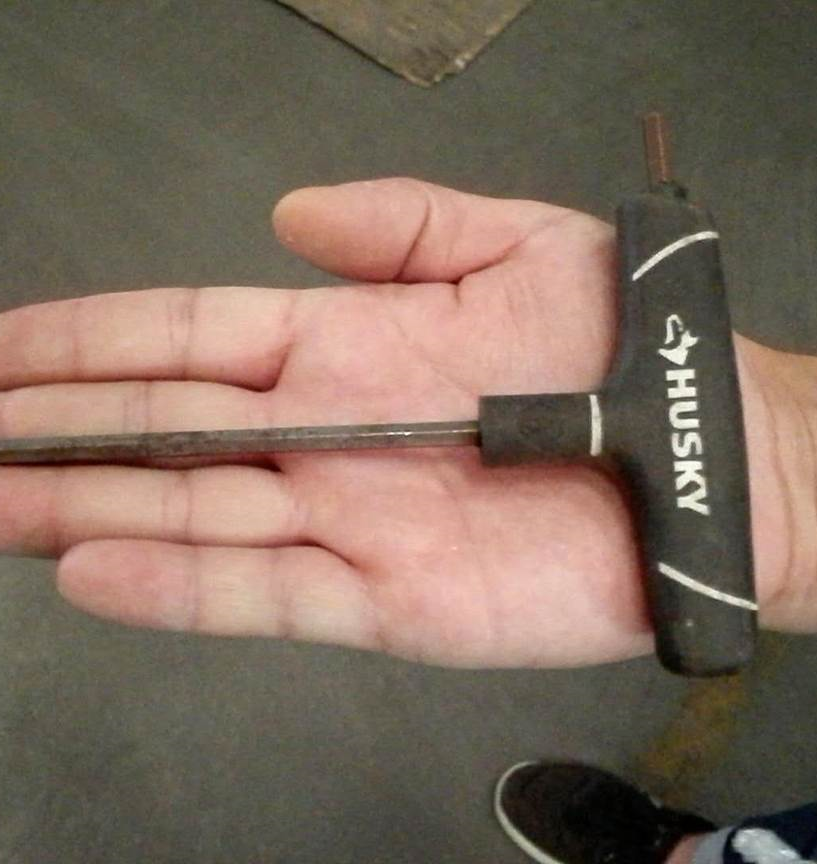 Metal Tool
Discussion Topics
Bale Weights
Loan chart
Plastic Contamination
Moisture Damage
Metal Contamination
Fire & Insurance
Sustainability
Fire Damage
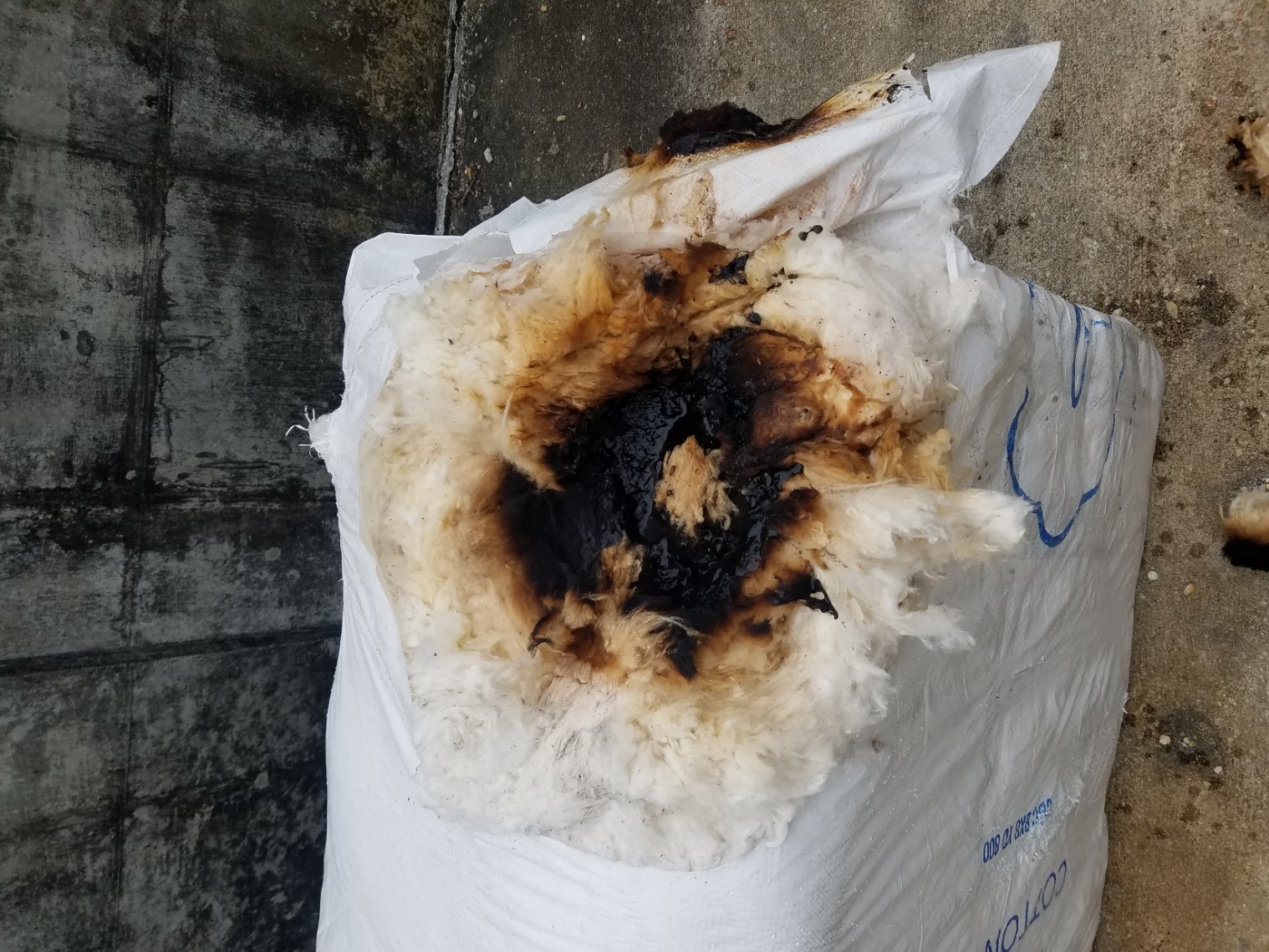 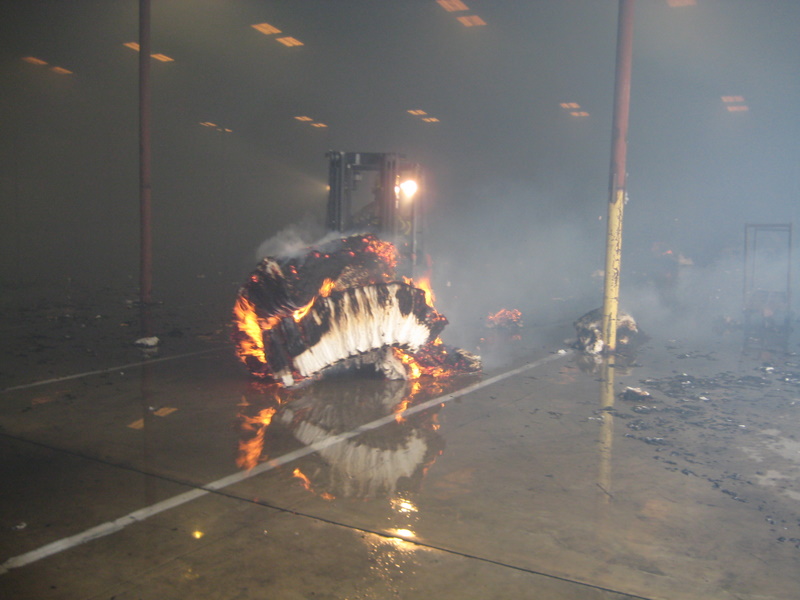 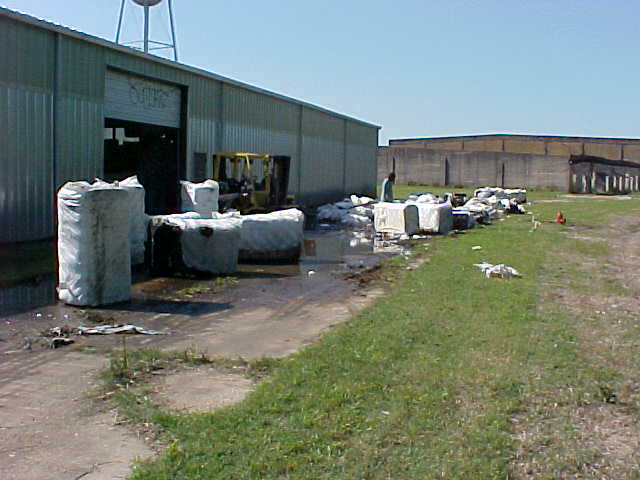 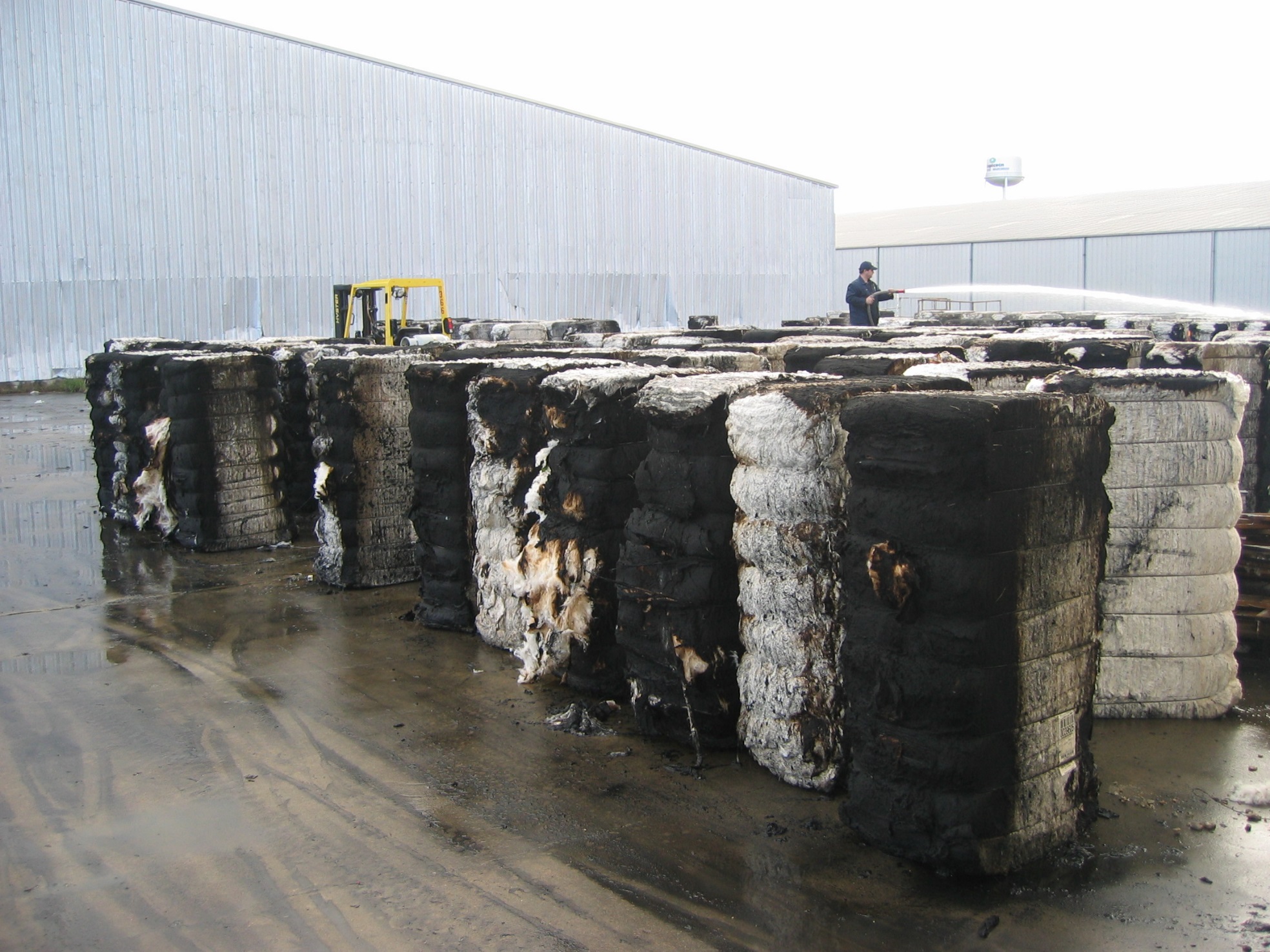 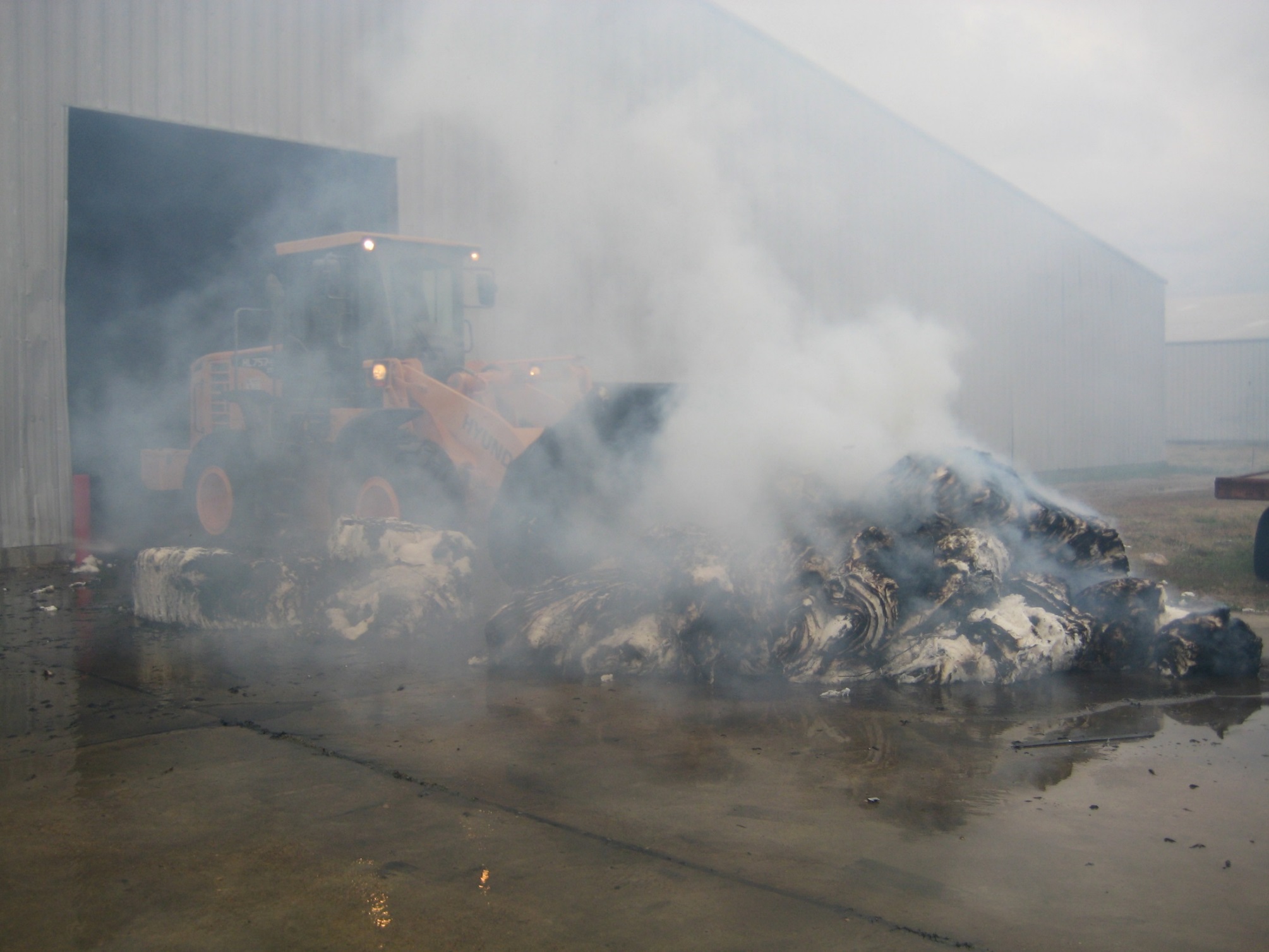 Discussion Topics
Bale Weights
Loan chart
Plastic Contamination
Moisture Damage
Metal Contamination
Fire & Insurance
Sustainability
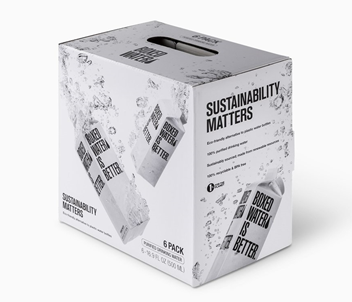 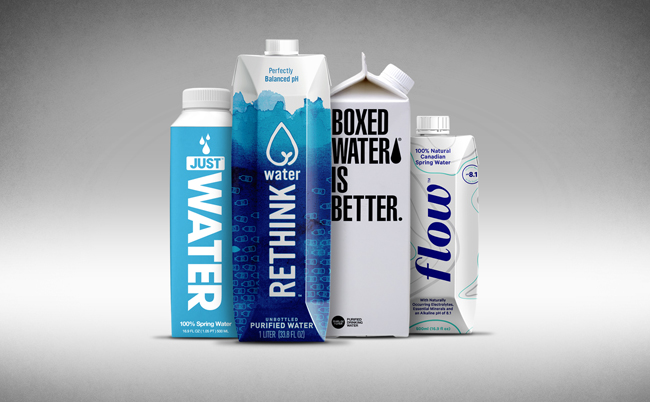 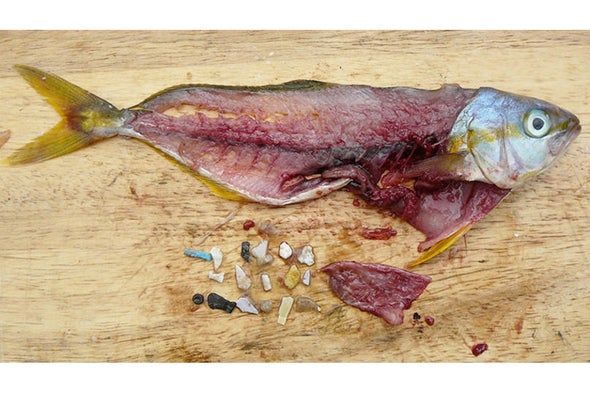 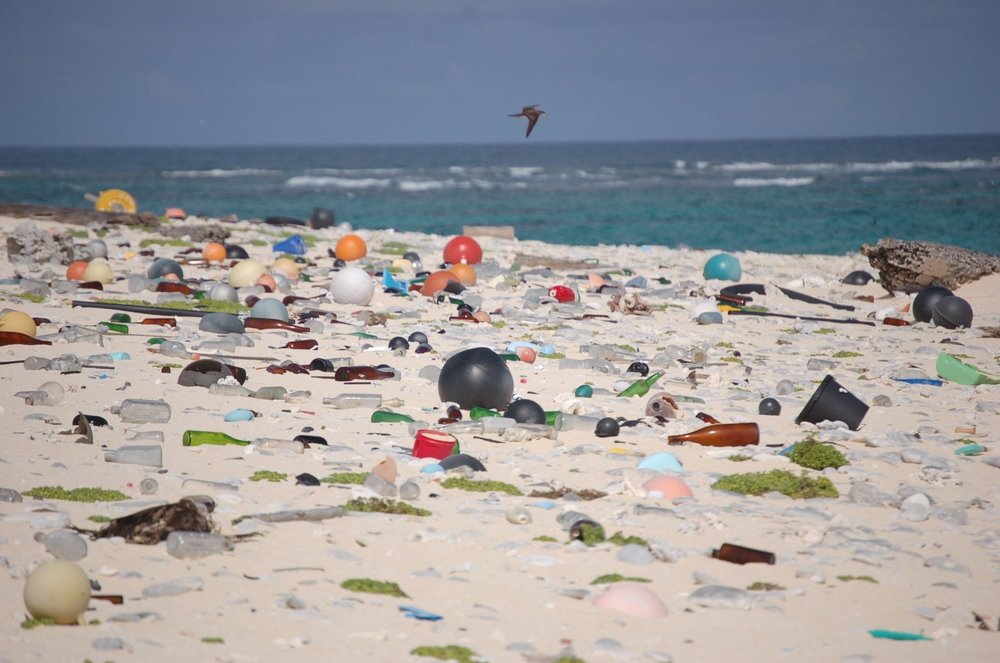 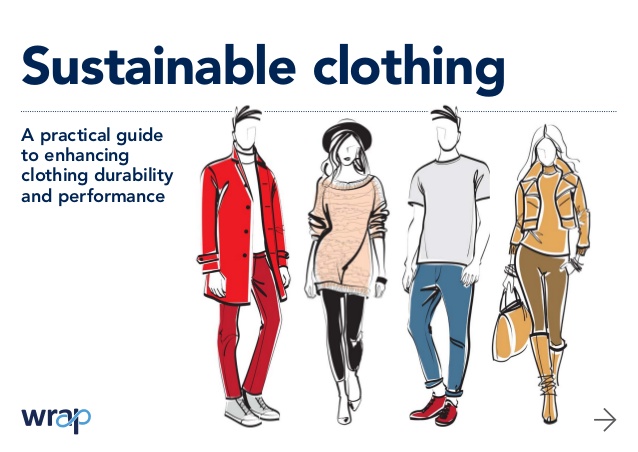 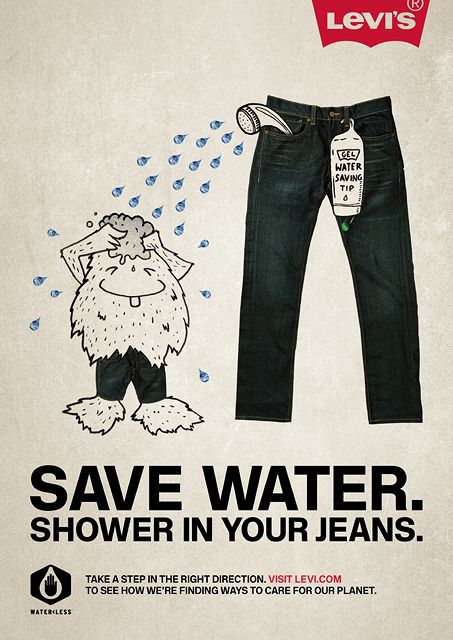 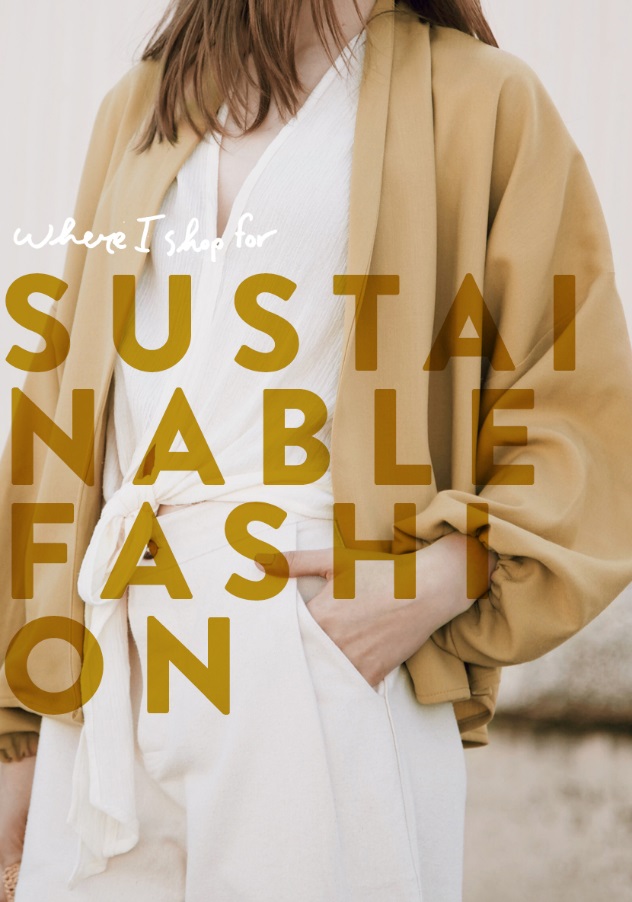 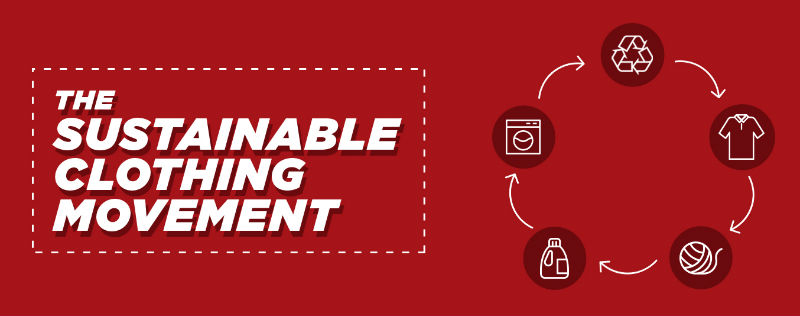 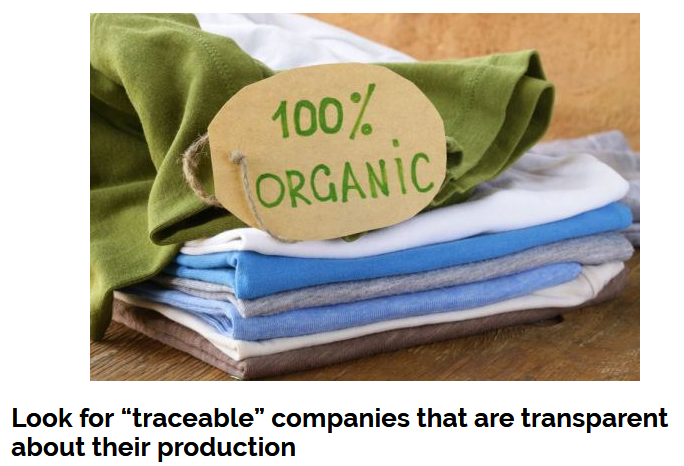 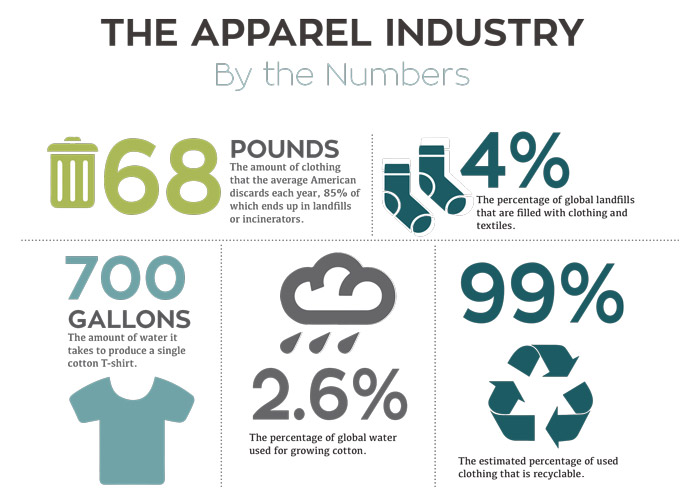 Thank You